Easter in Ukraine.
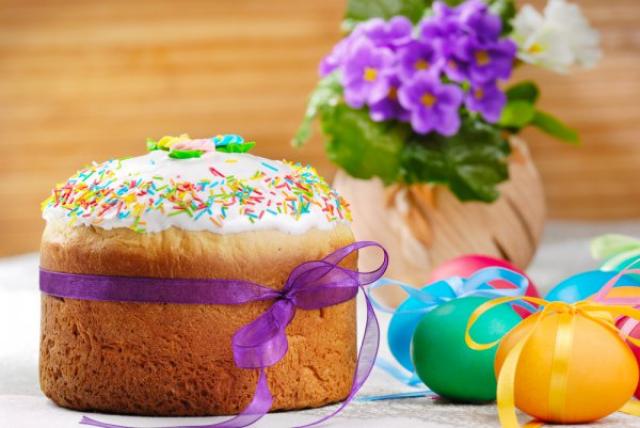 Some traditions in Ukrainian Easter.
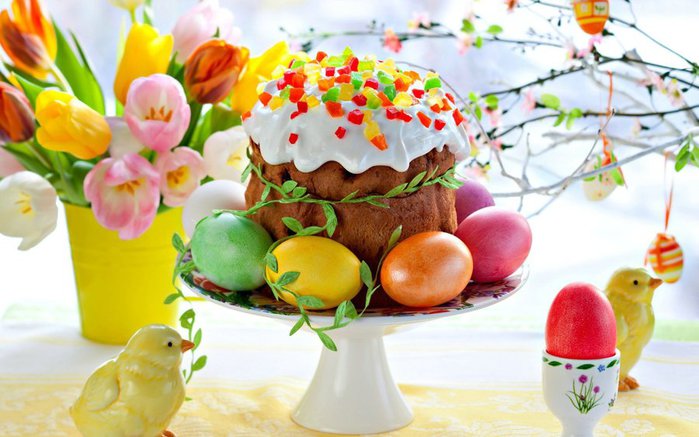 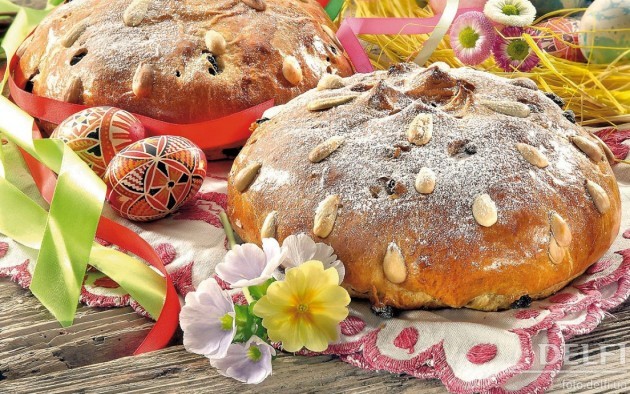 Traditions our granny
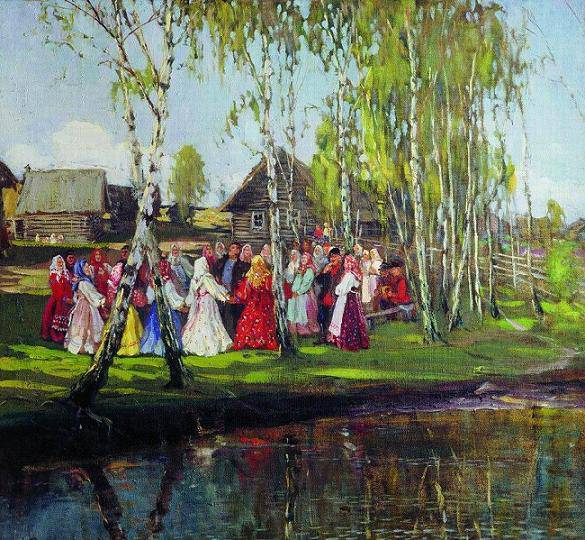 Since ancient times…
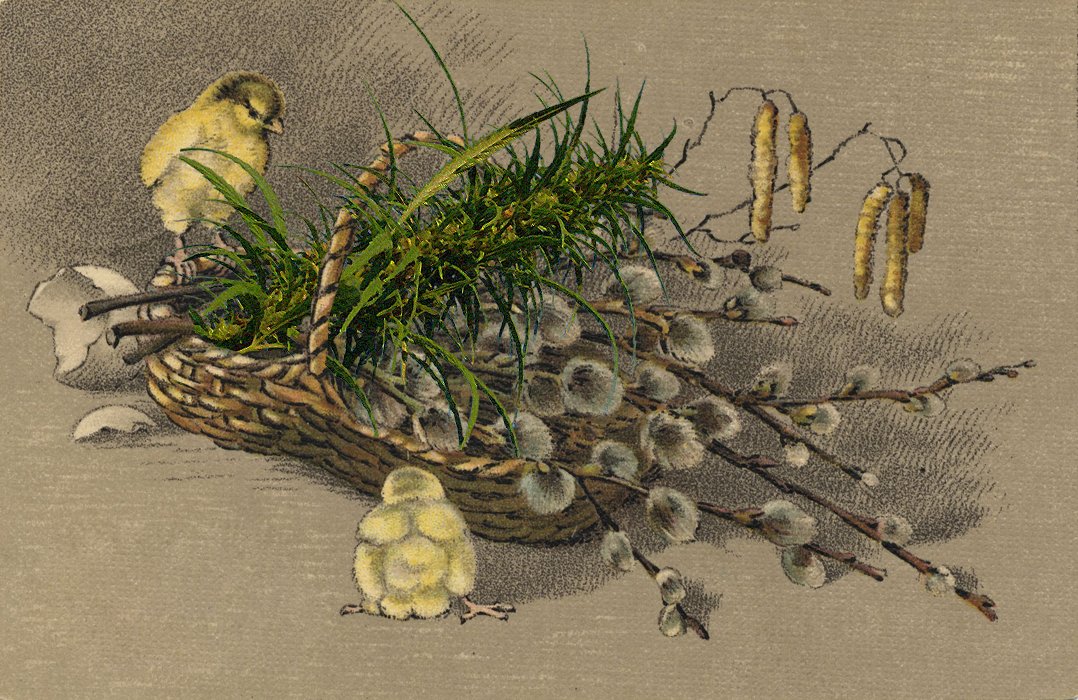 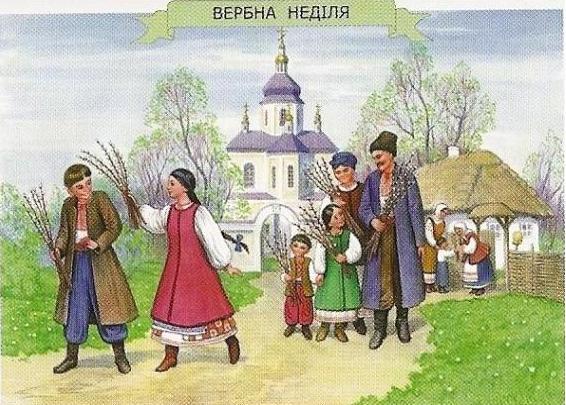 Verbna nedilya
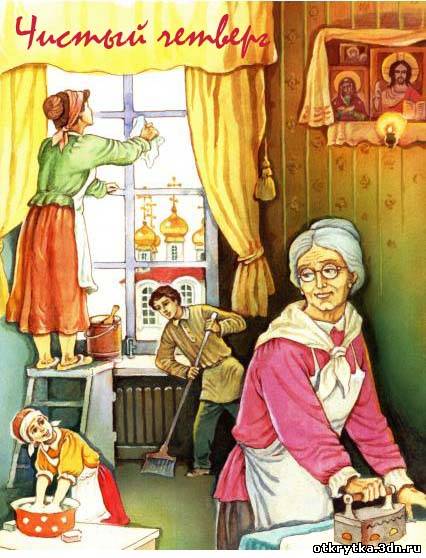 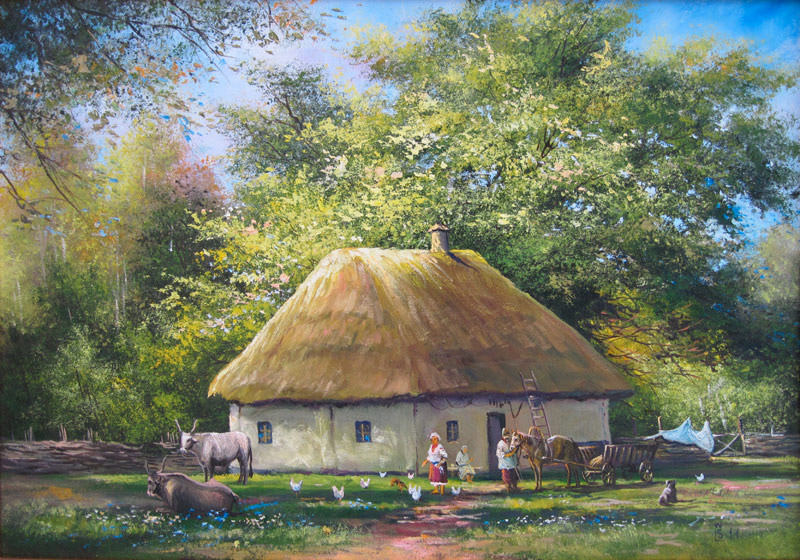 The white week
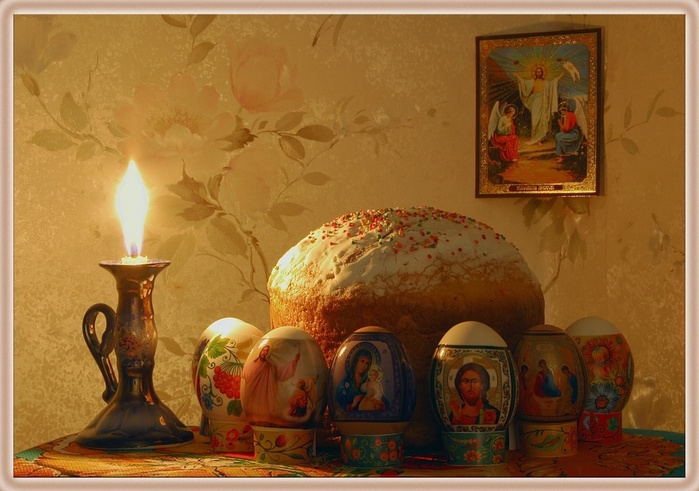 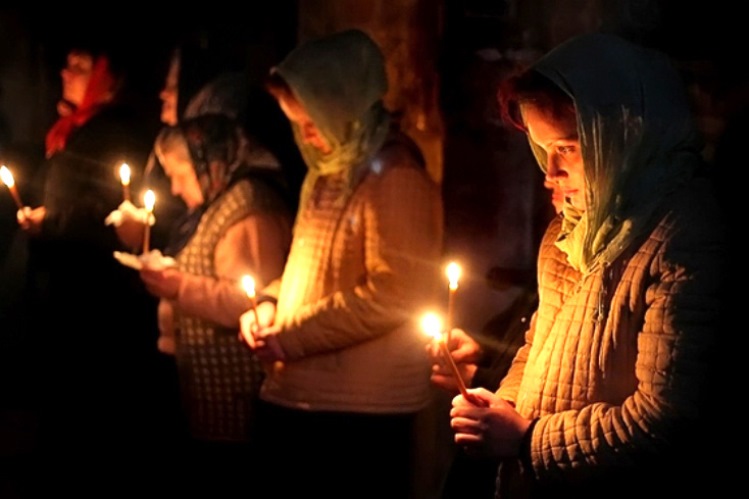 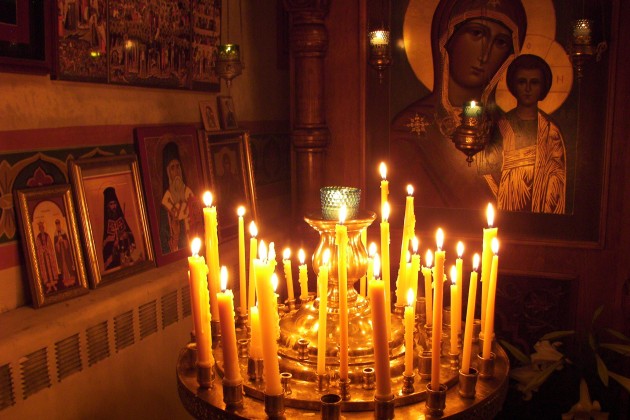 Good Friday…
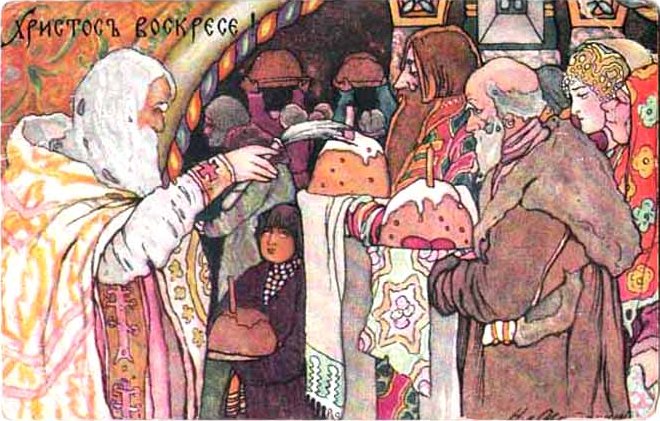 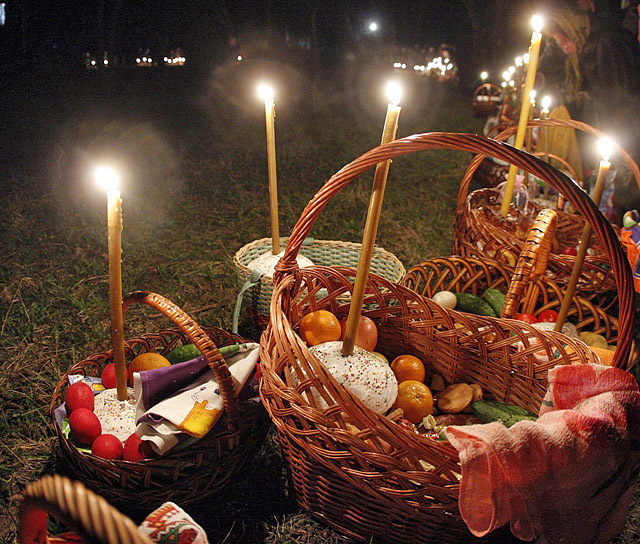 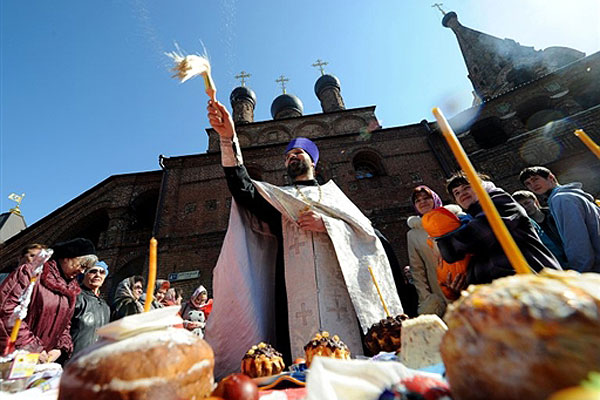 Great saturday in the church
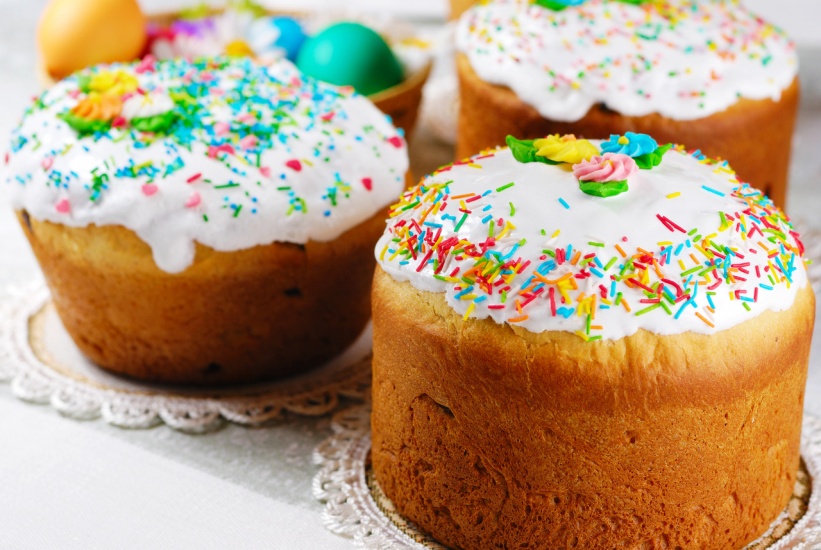 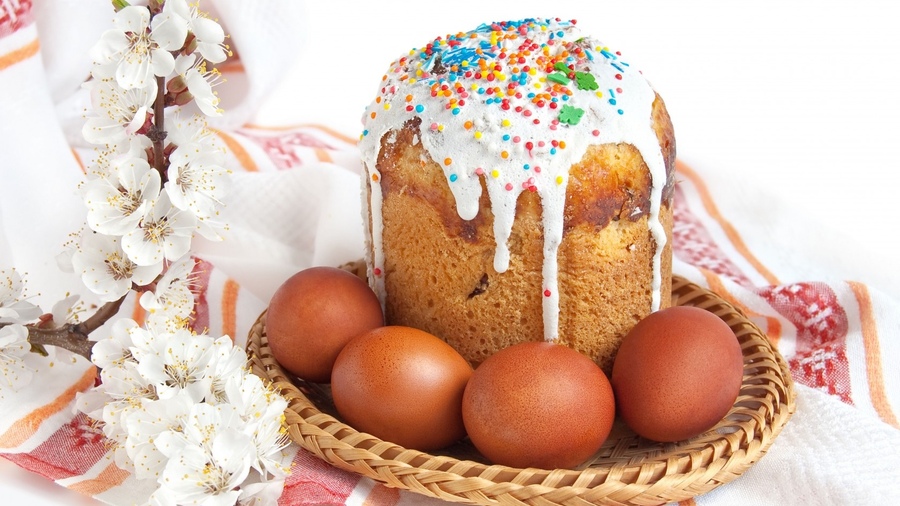 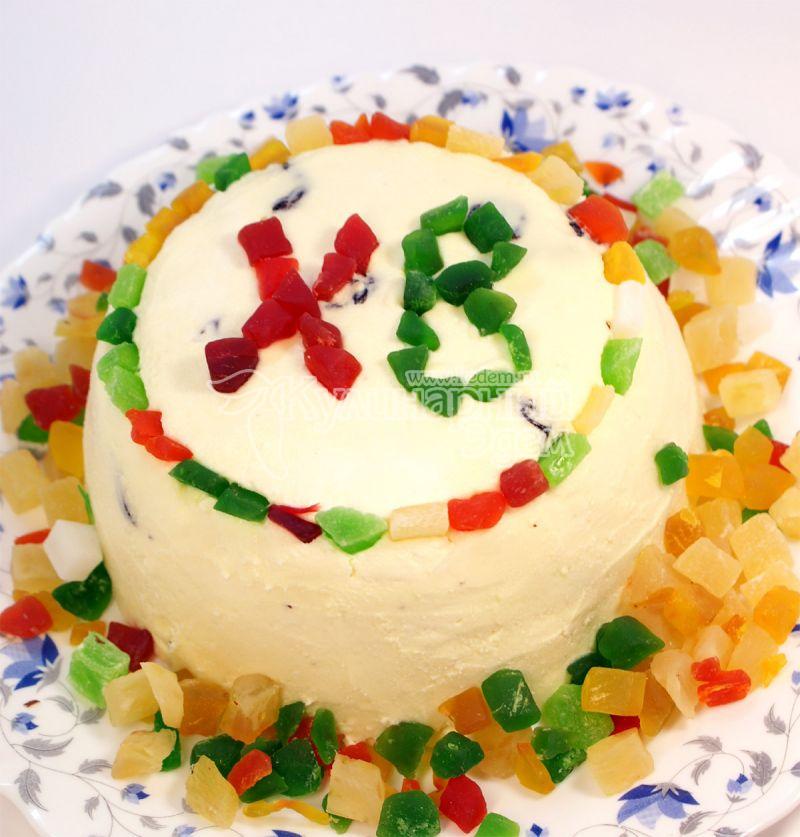 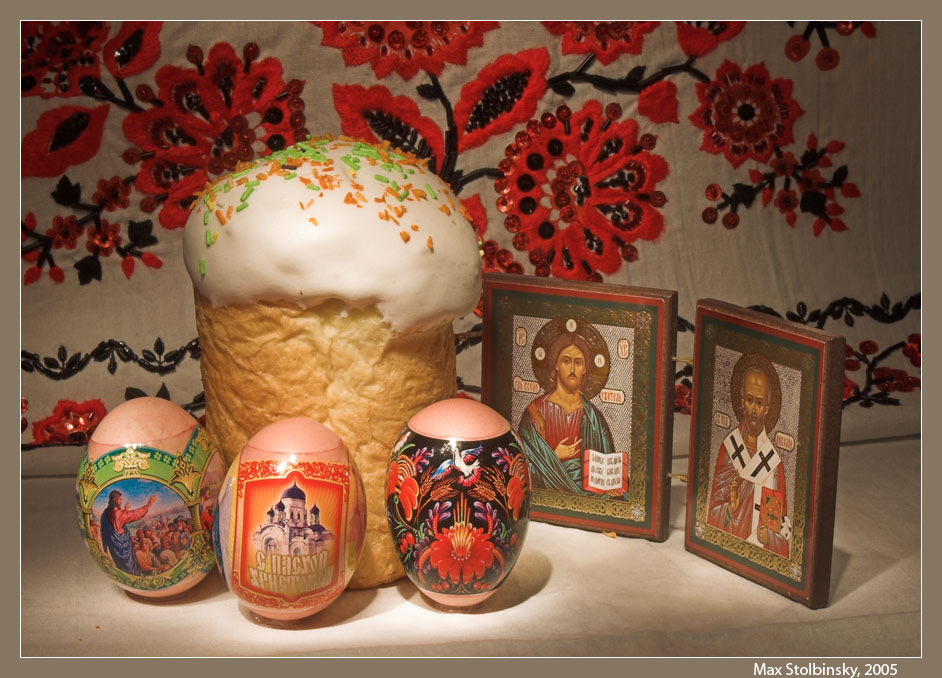 Blessed bread
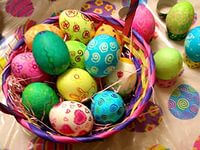 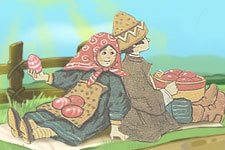 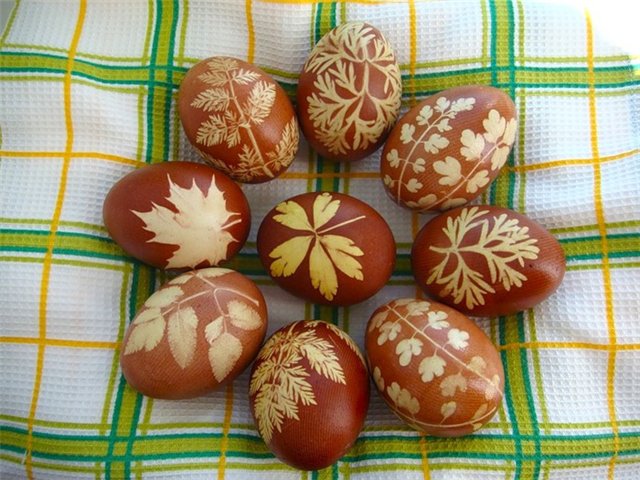 Krashanki
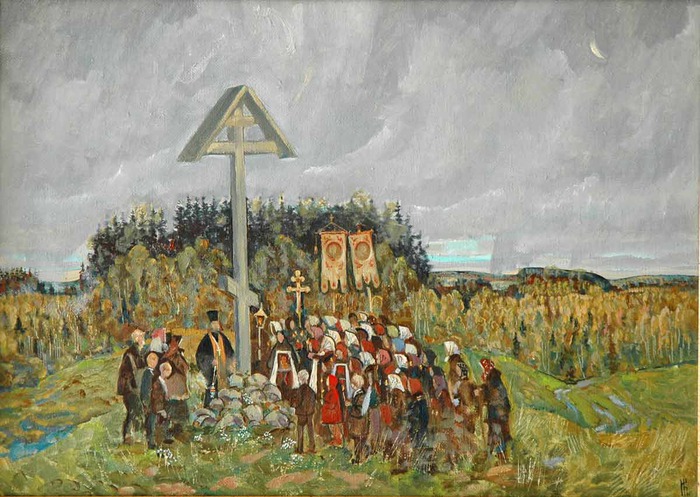 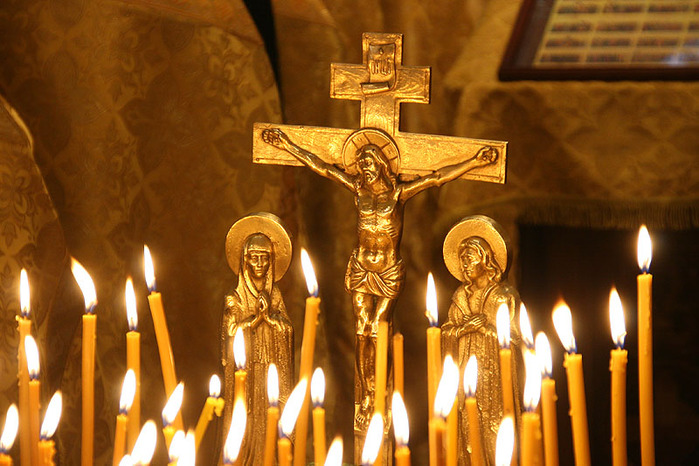 Memorial week after easter
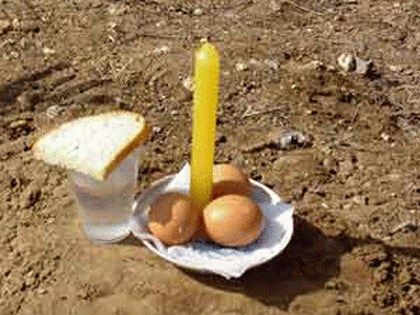 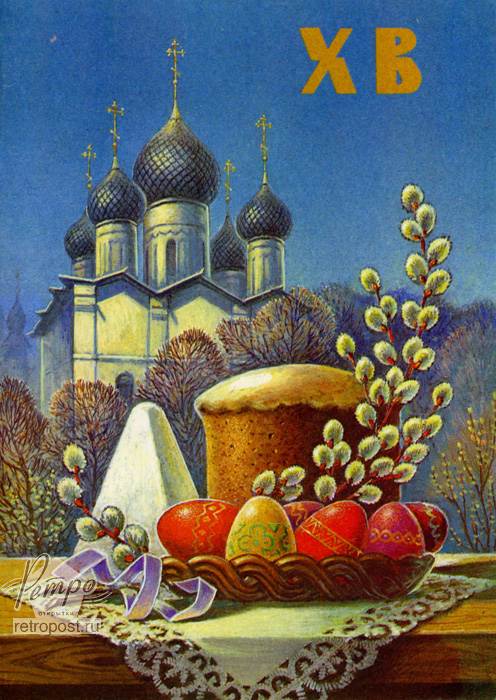 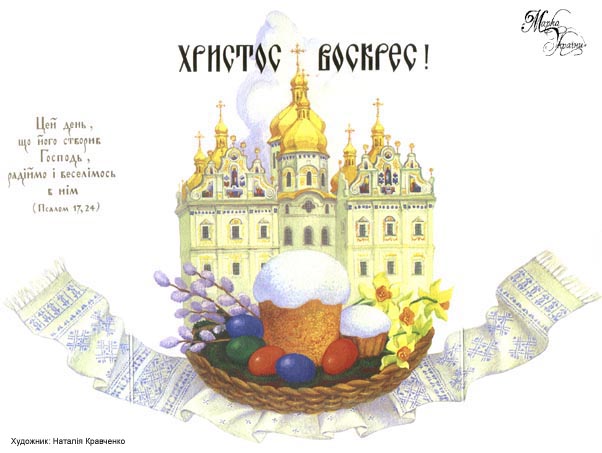 Happy easter!